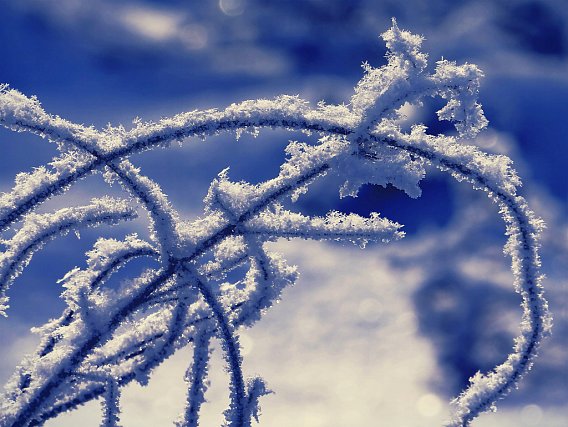 Teisės aktų, reglamentuojančių, ikimokyklinio ir priešmokyklinio ugdymo organizavimą, pakeitimai
2023-01-30
Ilona Grigaravičienė
ŠMSM, BUD, Ikimokyklinio ir pradinio ugdymo skyriaus vyr. specialistė
LR švietimo įstatymo pakeitimai ir poįstatyminiai teisės aktai, kurie galioja nuo 2023-01-01 ir nuo 2023-09-01:

LR švietimo įstatymo Nr. I-1489 7, 8, 9, 10, 11, 14, 16, 19, 20, 21, 23, 29, 36, 38, 39, 41, 43, 44, 46, 49, 52, 53, 56, 57, 58, 59, 62, 63, 64, 67, 69, 70 straipsnių pakeitimo ir Įstatymo papildymo 56-4 straipsniu įstatymas:

ŠĮ papildantys teisės aktai, kurie yra tiesiogiai susiję su ikimokykliniu ir priešmokykliniu ugdymu, turės būti pakeisti iki 2023-08-31.

1 straipsnis. 7 straipsnio pakeitimas
1. Pakeisti 7 straipsnio 4 dalį ir ją išdėstyti taip:
„4. Ikimokyklinio ugdymo programą, parengtą pagal švietimo, mokslo ir sporto ministro patvirtintas ikimokyklinio ugdymo programos gaires, vykdo ikimokyklinio, bendrojo ugdymo mokyklos, laisvasis mokytojas ar kitas švietimo teikėjas.“
Dokumento nuoroda: https://e-seimas.lrs.lt/portal/legalAct/lt/TAD/6443d5e285dc11edbdcebd68a7a0df7e?jfwid=-x7kzc1oil
8 straipsnio pakeitimai:

„3. Priešmokyklinis ugdymas pradedamas teikti vaikui, kai tais kalendoriniais metais iki balandžio 30 dienos jam sueina 5 metai. Švietimo, mokslo ir sporto ministro nustatyta tvarka įvertinus vaiko ugdymo ir ugdymosi poreikius, pažangą, vaikui priešmokyklinis ugdymas gali būti pradedamas teikti, kai jam tais kalendoriniais metais 5 metai sueina iki rugsėjo 1 dienos. Priešmokyklinis ugdymas gali būti teikiamas vėliau tėvų (globėjų) sprendimu, bet ne vėliau, negu vaikui tais kalendoriniais metais sueina 6 metai. Jeigu vaikui priešmokyklinis ugdymas buvo pradėtas teikti, kai jam tais kalendoriniais metais suėjo 5 metai, švietimo, mokslo ir sporto ministro nustatyta tvarka įvertinus vaiko ugdymo ir ugdymosi poreikius, pažangą, priešmokyklinis ugdymas gali trukti dvejus metus.“
Dokumento nuoroda: https://e-seimas.lrs.lt/portal/legalAct/lt/TAD/6443d5e285dc11edbdcebd68a7a0df7e?jfwid=-x7kzc1oil
LR švietimo įstatymo pakeitimai ir įstatymą papildantys teisės aktai, kurie galioja nuo 2022-11-28:

2. Priešmokyklinio ugdymo tvarkos aprašo pakeitimas (2022-11-28 d. Nr. V-1879):
„3. Pakeičiu 23.5 papunktį ir jį išdėstau taip:
„23.5. pateikia mokyklai, vykdančiai priešmokyklinio ugdymo, kai vaikui yra rekomenduojama tęsti ugdymąsi pagal Programą papildomai dar vienus metus, ar pradinio ugdymo programą, ar kitam švietimo teikėjui, kuris vykdys priešmokyklinio ugdymo, kai vaikui yra rekomenduojama tęsti ugdymąsi pagal Programą papildomai dar vienus metus, ar pradinio ugdymo programą, priešmokyklinio ugdymo pedagogo (-ų) ar Jungtinės grupės ikimokyklinio ugdymo auklėtojo (-ų), (švietimo pagalbos specialisto (-ų), jeigu buvo teikta pagalba), rekomendaciją, parengtą pagal Tvarkos aprašo priede pateiktą formą (toliau – Rekomendacija). Rekomendacija turi būti pasirašyta priešmokyklinio ugdymo pedagogo (-ų) ar Jungtinės grupės ikimokyklinio ugdymo auklėtojo (-ų) ir patvirtinta Mokyklos vadovo;“.
Dokumento nuoroda: https://e-seimas.lrs.lt/portal/legalAct/lt/TAD/03819db4675511ecb2fe9975f8a9e52e?jfwid=q1nivgbtg
LR švietimo įstatymo pakeitimai ir įstatymą papildantys teisės aktai, kurie galioja nuo 2022-11-28:

2. Priešmokyklinio ugdymo tvarkos aprašo pakeitimas (2022-11-28 d. Nr. V-1879):
„5. Pakeičiu 24.3 papunktį ir jį išdėstau taip:
„24.3. vertina vaikų ugdymosi pažangą ir pasiekimus ne rečiau kaip 3 kartus per vienus mokslo metus vadovaudamasis Programa;“.
Šis punktas bus pakeistas ir bus reglamentuota, kad vertinama 2-3 kartus ...
6. Pakeičiu 24.4 papunktį ir jį išdėstau taip:
„24.4. per 4 savaites nuo Programos pradžios atlieka vaikų ugdymo ir ugdymosi poreikių vertinimą, kurį fiksuoja Mokyklos nustatytoje Tvarkos aprašo 23.4 papunktyje nurodytoje formoje, ir aptaria jį su tėvais (globėjais);“.
7. Pakeičiu 24.6 papunktį ir jį išdėstau taip:
„24.6. įgyvendinęs Programą, atlieka vaikų ugdymosi pažangos ir pasiekimų vertinimą pagal visas Programoje ugdomas kompetencijas ir visose Programoje aprašytose pasiekimų srityse, aptaria jį su tėvais (globėjais) ir parengia Rekomendaciją pagal Tvarkos aprašo priede nustatytą formą;“
Dokumento nuoroda: https://e-seimas.lrs.lt/portal/legalAct/lt/TAD/03819db4675511ecb2fe9975f8a9e52e?jfwid=q1nivgbtg
LR švietimo įstatymo pakeitimai ir įstatymą papildantys teisės aktai, kurie galioja nuo 2022-11-28:

2. Priešmokyklinio ugdymo tvarkos aprašo pakeitimas (2022-11-28 d. Nr. V-1879):

„8. Papildau nauju 24.7 papunkčiu:
„24.7. Išvada Rekomendacijoje dėl tolesnio vaiko mokymosi pagal pradinio ugdymo programą arba ugdymosi pagal priešmokyklinio ugdymo programą teikiama įvertinus visų metų vaiko pažangą ir pasiekimus ugdantis pagal Programą. Priešmokyklinio ugdymo įvertinimai atitinka iki pagrindinį, pagrindinį ar aukštesnįjį pasiekimų lygius, nustatytus Programoje. Jei vaiko visų kompetencijų raiška yra iki pagrindinio ar aukštesnio pasiekimų lygio, vaikas toliau tęsia mokymąsi pagal pradinio ugdymo programą. Jei vaiko bent vienos Programoje ugdomos kompetencijos raiška yra žemesnė nei iki pagrindinio pasiekimų lygio, vaikas toliau tęsia ugdymąsi pagal priešmokyklinio ugdymo programą.“
Dokumento nuoroda: https://e-seimas.lrs.lt/portal/legalAct/lt/TAD/03819db4675511ecb2fe9975f8a9e52e?jfwid=q1nivgbtg
LR švietimo įstatymo pakeitimai ir įstatymą papildantys teisės aktai, kurie galioja nuo 2022-11-28:

2. Priešmokyklinio ugdymo tvarkos aprašo pakeitimas (2022-11-28 d. Nr. V-1879):

„13. Pakeičiu priedą ir jį išdėstau nauja redakcija (pridedama).“
 
„IŠVADA* dėl rekomendacijos tęsti vaiko mokymą pagal Pradinio ugdymo bendrąją programą arba tęsti vaiko ugdymą pagal Priešmokyklinio ugdymo bendrąją programą (nurodyti, kurias kompetencijas ir ką konkrečiai jose tobulinti, kitą svarbią informaciją, kodėl rekomenduojama tęsti ugdymą(si) pagal Priešmokyklinio ugdymo bendrąją programą) įvertinus visų metų vaiko pažangą ir pasiekimus, ugdantis pagal Priešmokyklinio ugdymo bendrąją programą:
  
* IŠVADA nerašoma, kai vaikui tais kalendoriais metais sueina 7 metai ir jis privalo pradėti ugdytis pagal Pradinio ugdymo bendrąją programą.“
Dokumento nuoroda: https://e-seimas.lrs.lt/portal/legalAct/lt/TAD/03819db4675511ecb2fe9975f8a9e52e?jfwid=q1nivgbtg
LR švietimo įstatymo pakeitimai ir įstatymą papildantys teisės aktai, kurie galioja nuo 2023-01-01:

3. Vaiko ugdymo ir ugdymosi poreikių, pažangos įvertinimo tvarkos aprašo pakeitimas (2022 m. birželio 27 d. Nr. V-1050):
„1.2. gali būti pradedamas teikti, kai vaikui tais kalendoriniais metais 5 metai sueina nuo gegužės 1 d. iki rugsėjo 1 d.“
1.2. Pakeičiu 2 punktą ir jį išdėstau taip:
„2. Vaiko ugdymo ir ugdymosi poreikių bei pažangos vertinimas vykdomas, jeigu tėvai (globėjai):
2.1. nesutinka su priešmokyklinio ugdymo pedagogo (-ų) ar jungtinės grupės ikimokyklinio ugdymo auklėtojo (-ų) (toliau – Mokytojas) išvada dėl tolimesnio Vaiko ugdymo galimybių, pateikta rekomendacijoje (toliau – Rekomendacija), parengtoje vadovaujantis Priešmokyklinio ugdymo tvarkos aprašu, patvirtintu Lietuvos Respublikos švietimo, mokslo ir sporto ministro 2013 m. lapkričio 21 d. įsakymu Nr. V-1106 „Dėl Priešmokyklinio ugdymo tvarkos aprašo patvirtinimo“;
2.2. nusprendžia pradėti ugdyti vaiką, kuriam tais kalendoriniais metais 5 metai sueina nuo gegužės 1 d. iki rugsėjo 1 d., pagal priešmokyklinio ugdymo bendrąją programą.“
Dokumento nuoroda: https://e-seimas.lrs.lt/portal/legalAct/lt/TAD/85e83972f65311ecbfe9c72e552dd5bd?jfwid=-3e0lf1i5x
LR švietimo įstatymo pakeitimai ir įstatymą papildantys teisės aktai, kurie galioja nuo 2023-01-01:

3. Vaiko ugdymo ir ugdymosi poreikių, pažangos įvertinimo tvarkos aprašas (2021-12-27 Nr. V-2306):

II SKYRIUS
VAIKO, KURIAM PRIEŠMOKYKLINIS UGDYMAS BUVO PRADĖTAS TEIKTI VADOVAUJANTIS APRAŠO 1.1 PAPUNKČIU, UGDYMO IR UGDYMOSI, PAŽANGOS VERTINIMO EIGA

III SKYRIUS
VAIKO, KURIAM PRIEŠMOKYKLINIS UGDYMAS GALI BŪTI PRADEDAMAS TEIKTI VADOVAUJANTIS APRAŠO 1.2 PAPUNKČIU, UGDYMO IR UGDYMOSI, PAŽANGOS VERTINIMO EIGA
Dokumento nuoroda (suvestinė nuo 2023-01-01):
https://e-seimas.lrs.lt/portal/legalAct/lt/TAD/10626e14675511ecb2fe9975f8a9e52e/asr
LR švietimo įstatymo pakeitimai ir įstatymą papildantys teisės aktai, kurie galioja nuo 2023-01-01:

3. Vaiko ugdymo ir ugdymosi poreikių, pažangos įvertinimo tvarkos aprašo pakeitimas (2022 m. birželio 27 d. Nr. V-1050):
„13. Tuo atveju, kai tėvai (globėjai) nusprendžia pagal priešmokyklinio ugdymo bendrąją programą pradėti ugdyti vaiką, kuriam tais kalendoriniais metais 5 metai sueina nuo gegužės 1 d. iki rugsėjo 1 d., ne vėliau kaip iki rugpjūčio 14 d. imtinai kreipiasi į Tarnybą dėl vaiko, kuriam tais kalendoriniais metais 5 metai sueina nuo gegužės 1 d. iki rugsėjo 1 d., Įvertinimo.
14. Tėvai (globėjai) pateikia Tarnybai prašymą dėl vaiko, kuriam tais kalendoriniais metais 5 metai sueina nuo gegužės 1 d. iki rugsėjo 1 d., Įvertinimo, nurodydami vaiko, kuriam tais kalendoriniais metais 5 metai sueina nuo gegužės 1 d. iki rugsėjo 1 d., vardą, pavardę ir gimimo datą.
15. Įvertinimas Tarnyboje atliekamas nuo gegužės 1 d. iki rugpjūčio 31 d. Įvertinimą atlieka Tarnybos psichologai (toliau – Psichologas), taikydami standartizuotas ir adaptuotas Lietuvoje metodikas.
16. Psichologui rekomendavus, Tarnybos specialistai atlieka papildomus vaiko, kuriam tais kalendoriniais metais 5 metai sueina nuo gegužės 1 d. iki rugsėjo 1 d., pažintinių, kalbinių gebėjimų įvertinimus.
17. Tarnyba, atlikusi Įvertinimą, parengia išvadą-rekomendaciją (pagal pridedamą priedą) dėl tolesnio vaiko, kuriam tais kalendoriniais metais 5 metai sueina nuo gegužės 1 d. iki rugsėjo 1 d., ugdymo.
18. Gavę Tarnybos išvadą-rekomendaciją, sprendimą dėl tolesnio vaiko, kuriam tais kalendoriniais metais 5 metai sueina nuo gegužės 1 d. iki rugsėjo 1 d., ugdymosi pagal ikimokyklinio ar priešmokyklinio ugdymo bendrąją programą priima tėvai (globėjai).“
Dokumento nuoroda: https://e-seimas.lrs.lt/portal/legalAct/lt/TAD/85e83972f65311ecbfe9c72e552dd5bd?jfwid=-3e0lf1i5x
LR Vyriausybės nutarimo pakeitimai, kurie planuojama, kad galios nuo 2023 m. kovo mėn.:

4. Dėl ugdymo, maitinimo ir pavėžėjimo lėšų socialinę riziką patiriančių vaikų ikimokykliniam ugdymui užtikrinti apskaičiavimo, paskirstymo ir panaudojimo tvarkos aprašo patvirtinimo (2021 m. rugpjūčio 18 d. Nr. 677):

Planuojama keisi ir skirti finansavimą savivaldybėms 2 kartus metuose.

„7. Savivaldybėms (savivaldybių ir nevalstybinėms mokykloms) ir valstybinėms mokykloms skiriama lėšų suma einamųjų metų sausio–rugpjūčio mėnesiams apskaičiuojama pagal vaikų skaičių, nurodytą Mokinių registre praėjusių metų rugsėjo 1 d., o einamųjų metų rugsėjo–gruodžio mėnesiams – pagal vaikų skaičių einamųjų metų rugsėjo 1 d.“.
Dokumento nuoroda: www.e-tar.lt/portal/lt/legalAct/64c267b000dc11ec9f09e7df20500045
LR apmokėjimo įstatymo pakeitimai, kurie įsigalios nuo 2023-09-01 ir 2024-09-01:

5. LR valstybės ir savivaldybių įstaigų darbuotojų darbo apmokėjimo ir komisijų narių atlygio už darbą įstatymo (2017 m. sausio 17 d. Nr. XIII-198):

Numatyta keisi ir nuo 2023-09-01 ikimokyklinio ir priešmokyklinio ugdymo mokytojams padidinti nekontaktinių val. skaičių iki 5 val. (36 val. =31+5), o nuo 2024-09-01 - iki 6 val. (36 val.=30+6).

„15. Mokytojų, dirbančių pagal ikimokyklinio ugdymo programą, išskyrus nurodytus šio priedo 16 punkte, darbo laikas per savaitę yra 36 valandos, iš jų 32 valandos per savaitę skiriamos tiesioginiam darbui su mokiniais, 4 valandos – netiesioginiam darbui su mokiniais (darbams planuoti, dokumentams, susijusiems su ugdymu, rengti, bendradarbiauti su mokytojais, tėvais (globėjais) ugdymo klausimais ir kt.).
21. Mokytojų, dirbančių pagal priešmokyklinio ugdymo programą, išskyrus nurodytus šio priedo 22 punkte, darbo laikas per savaitę yra 36 valandos, iš jų 32 valandos skiriamos tiesioginiam darbui su mokiniais, 4 valandos – netiesioginiam darbui su mokiniais (darbams planuoti, dokumentams, susijusiems su ugdymu, rengti, bendradarbiauti su mokytojais, tėvais (globėjais) ugdymo klausimais ir kt.).“.
Nekontaktinės val.: kur, kada, kaip ir pan.?.
Dokumento nuoroda: https://e-seimas.lrs.lt/portal/legalAct/lt/TAD/c6dd7dc2e23411e6be918a531b2126ab/asr
Klausimai dėl priešmokyklinio ugdymo:
1. Ar privaloma, jei tėvai neinformuoja įstaigos vadovo, kad nelankys priešmokyklinio ugdymo, vaikus, gimusius 2018 m. sausio 1 d. - balandžio 30 d., kelti į priešmokyklinio ugdymo grupę?
Ne.
2. Ar privaloma tėvams kreiptis į PPT (2018 m. gegužės 1 d. - rugsėjo 1 d. gim. vaikams)?
Taip.
3. Ar gali visi 2018 m. gimimo vaikai kartoti priešmokyklinio ugdymo programą?
Taip, jei tėvai (globėjai) nuspręs. Svarbu, kad vaikui būtų sudaryta galimybė ugdytis dvejus metus, jei, dėl vienokių ar kitokių priežasčių jam per vienus metus nepavyko išsiugdyti reikiamas kompetencijas.
4. Ar rugsėjo 2 d. – gruodžio 31 d. gimimo vaikai, tėvų pageidavimu, gali lankyti PU? Ar jie gali ir turi kreiptis į PPT? Jei vaikas neeilinių gabumų?
Ne.
5. Į PPT tarnybą rekomenduojama kreiptis ne anksčiau nei 2 mėn. (4 mėn.-PUTA 4.3 p.) iki kol vaikui sueis 5 m. tais kalendoriniais metais. Vadinasi ne anksčiau nei 03 mėn. Savivaldybei reikia pateikti grupių komplektaciją/sąrašus iki sausio 31 d. Kaip planuoti komplektaciją, jeigu realų PU vaikų skaičių žinotume tik rugpjūčio pabaigoje. Klausimas ar tėvai turi pristatyti Įstaigai PPT išvadą? Kokia jos prasmė, jeigu sprendimas vis tiek priimamas tėvų? Kokią reikšmę turi PPT išvada?
Kadangi vaikui yra svarbi kiekviena ugdymosi savaitė ar mėn., tai rekomenduotina kreiptis į PPT kuo vėliau. Tėvai (globėjai) neprivalo mokyklai pateikti PPT išvados-rekomendacijos.
Klausimai dėl priešmokyklinio ugdymo:
6. Ar galimybė būti dvejus metus priešmokyklinėje grupėje galioja tik šiais, pereinamaisiais metais? Jei šiais 2022-2023 mokslo metais atsiras tėvai, kurie pageidaus, kad jų vaikas (gimęs 2017 m.) priešmokyklinėje grupėje liktų antrus metus, tai jis turės tokią galimybę? Ar turi pateikti kokius nors dokumentus be prašymo?

Galimybė ugdytis dvejus metus galioja nuo 2022 m. ir vadovauajantis ŠĮ galios toliau. 2 m. gali ugdytis tik tie vaikai, kurie į PU atėjo 5 m. Jei vaikui tais kalendoriniais metais sueina 7 m. jis privalo eiti į pirmą klasę.
7. Ar vaikui, kuris 2017 m. gimimo jau vykdo PU darželyje, reikalingos pedagogų rekomendacijos dėl PU kartojimo, jei vaikas pereina į mokyklą, kuri vykdo PU. Kas atsakingas už šių rekomendacijų pateikimą kitai įstaigas (tėvai, darželio administracija)? Jei tėvai nesikreipia į pedagogus rekomendacijai gauti ir savarankiškai pereina į kitos įstaigos PU, kas tokiu atveju? 

Priešmokyklinio ugdymo mokytojo rekomendaciją (vadovaujantis PUTA 23.5 p.) viena mokykla perduoda kitai. Tėvai (globėjai) turėtų informuoti į kokią mokyklą planuoja vesti vaiką. Keisti mokyklą jie turi teisę, jei tėvai (globėjai) neinformuoja, tuomet kita mokykla turėtų pasiteirauti dėl rekomendacijos gavimo.

8. Ar vaikui, kuris dvejus metus vykdys priešmokyklinį ugdymą, bus skaičiuojamas „krepšelis“?
Taip.
Klausimai dėl priešmokyklinio ugdymo:
9. Prašymas išaiškinti: ankstinimas galimas šiuo eiliškumu: pokalbis su pedagogu, vaiko pasiekimų vertinimas. Tada PPT išvada. Bet kokiu atveju tėvai dėl vaiko ankstinimo į PU priima asmeniškai. Kokia šio viso proceso prasmė?
Jei tėvai (globėjai) nori vaiką, kuriam 5 m. sueina nuo 05-01 d. iki 09-01 d., leisti ugdytis pagal PU programą, tai privalo kreiptis į PPT (vadovaujantis ŠMSM ministro įsakymu 2021-12-27 d. Nr. V-2306) ir gavę PPT išvadą-rekomendaciją galėtų spręsti ar leisti, ar neleisti?

10. Kiek bekalbėtumėme su tėvais, jie PU ankstinti norėtų dėl šių priežasčių: mažesnis PU mokestis; pirmus metus PU gali lankyti darželyje, antrus renkasi PU mokykloje (klausimas ar taip gali, dokumentuose nėra išaiškinta); noras kartoti programą; prisirišimas prie grupės pedagogų. Tačiau neišgirdome nei vienos objektyvios priežasties dėl PU ankstinimo atsižvelgiant į vaiko pasiekimus. Nėra įrankio, tik rekomendacijos likti ikimokykliniame ugdyme, nes bet kokiu atveju sprendimas yra priimamas tėvų.
Kol kas tokių vaikų, kurie į PU ateina 5 m. yra labai nedaug (2022-2023 m. m. šiek tiek daugiau nei 8,5 proc. – 2605 vaikai), todėl nėra tikslinga kaip nors riboti tėvų (globėjų) pasirinkimą.
Klausimai dėl priešmokyklinio ugdymo:
11. Ar reikalingos PPT rekomendacijos ir vertinimai, jei bet kokiu atveju sprendimą priima tėvai.
Taip, nes tai leis tėvams (globėjams) lengviau priimti sprendimą ir pasitikrinti savo nuomonę dėl tolesnio vaiko ugdymo.
12. Priešmokyklinio ugdymo pakeitimai, kurie įsigaliojo nuo 2023 m. sausio 1 d. įneša daug neaiškumo ir nepadeda nei vadovui, nei steigėjui dėl komplektacijos.
Į priešmokyklinio ugdymo grupes bus priimami vaikai, kuriems:
iki balandžio 30 d. sueina 5 m.;
tais kalendoriniais metais 5 m. sueina iki rugsėjo 1 dienos, vadovaujantis ŠMSM ministro įsakymu patvirtina tvarka.
Priešmokyklinis ugdymas gali būti teikiamas vėliau tėvų (globėjų) sprendimu, bet ne vėliau, negu vaikui tais kalendoriniais metais sueina 6 metai.
13. Neaiškiai apibrėžtos sąlygos dėl vaikų lankymo priešmokyklinio ugdymo grupę 2 metus, suteikia daug erdvės manipuliacijoms.
Du metus ugdytis pagal priešmokyklinio ugdymo programą gali tik tie vaikai, kurie į priešmokyklinio ugdymo grupę atėjo 5 m. Jei vaikui priešmokyklinis ugdymas buvo pradėtas teikti, kai jam tais kalendoriais metais buvo 6 m., tai jis ugdytis 2 m. galimybės neturi. 
Tėvai (globėjai) renkasi ar vykdyti PU mokyt. rekomendaciją, ar vadovaujantis patvirtinta tvarka (2021-12-27  d. Nr. V-2306) ir gavus VGK sprendimą bei PPT išvadą-rekomendaciją apsispręsti dėl vaiko tolesnio ugdymo.
Dėkoju už dėmesį
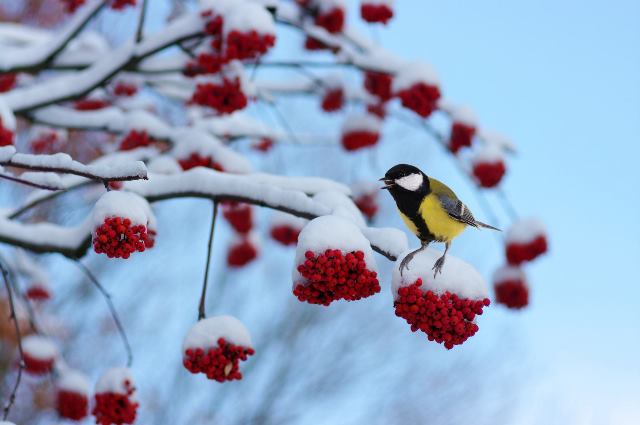 Jei kiltų klausimų, prašome kreiptis
tel. +37066105032 
el. p. Ilona.Grigaraviciene@smsm.lt